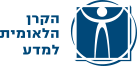 הקרן הלאומית למדע

התכנית לפוסט דוקטורנטים במדעי החברה
הקרן הלאומית למדע נחשבת לקרן המחקר המרכזית בישראל.
תכניות ליבה – כל תחומי המדע: מענק מחקר אישי, מענק הצטיידות למעבדה, מרכזי מצויינות, סדנאות
תכניות ייעודיות – פוסט דוקטורנטים במדעי החברה, ביו רפואי, שת"פ בינ"ל, תחליפי נפט
תכנית המלגות לפוסט דוקטורנטים במדעי החברה החלה בשנת 2015 עם העברת פעילות האגודה הישראלית למחקר וחינוך אל הקרן הלאומית למדע
עד כה אושרו 35 מלגות
מטרת התכנית לפוסט דוקטורנטים במדעי החברה
 קידום חוקרים צעירים מצטיינים במדעי החברה בישראל בנושאי מחקר חדשניים ופורצי דרך
 ציפייה ושאיפה שהחוקרים ישתלבו במערכת האקדמית בארץ בסיום תקופת ההשתלמות
לתכנית שני מסלולים 
השתלמות בתר-דוקטורט בחו"ל 
השתלמות בתר-דוקטורט בארץ
זכאים להגיש
מועמדים בתחומי מדעי החברה
מועמדים שהגישו את הדוקטורט עד למועד האחרון להגשת בקשות לתכנית (סביב חודש יולי) , ושלא עברו יותר משנתיים מאז תאריך אישור עבודת הדוקטורט
היקף המלגה
השתלמות בחו"ל: עד 155,000 ₪ לשנה למלגה
 השתלמות בארץ : עד 77,500 ₪ לשנה למלגה
תקופת המלגה
מענק המלגה ניתן לתקופה של שנה או שנתיים בהתאם לבקשת המועמד/ת או החלטת הוועדה
התכנית מאפשרת קבלת מלגות נוספות בכפוף למגבלות המופיעות בהנחיות המלאות באתר הקרן. כמו כן, חלה התחייבות בתקופת ההשתלמות שלא לעסוק בעבודה נוספת, למעט הוראה אקדמית בתשלום בהיקף שלא יעלה על ארבע שעות שנתיות
פרטים טכניים:
פתיחת חשבון משתמש בפורטל הקרן 
הגשה אלקטרונית 
בנוסף מוגשים קבצים הכוללים: תמצית המחקר, קורות חיים של המגיש והמנחה, מכתב אישור ממנחה הדוקטורט ומכתבי המלצה
הנחיות מלאות ניתן למצוא באתר הקרן    https://www.isf.org.il

בהצלחה!